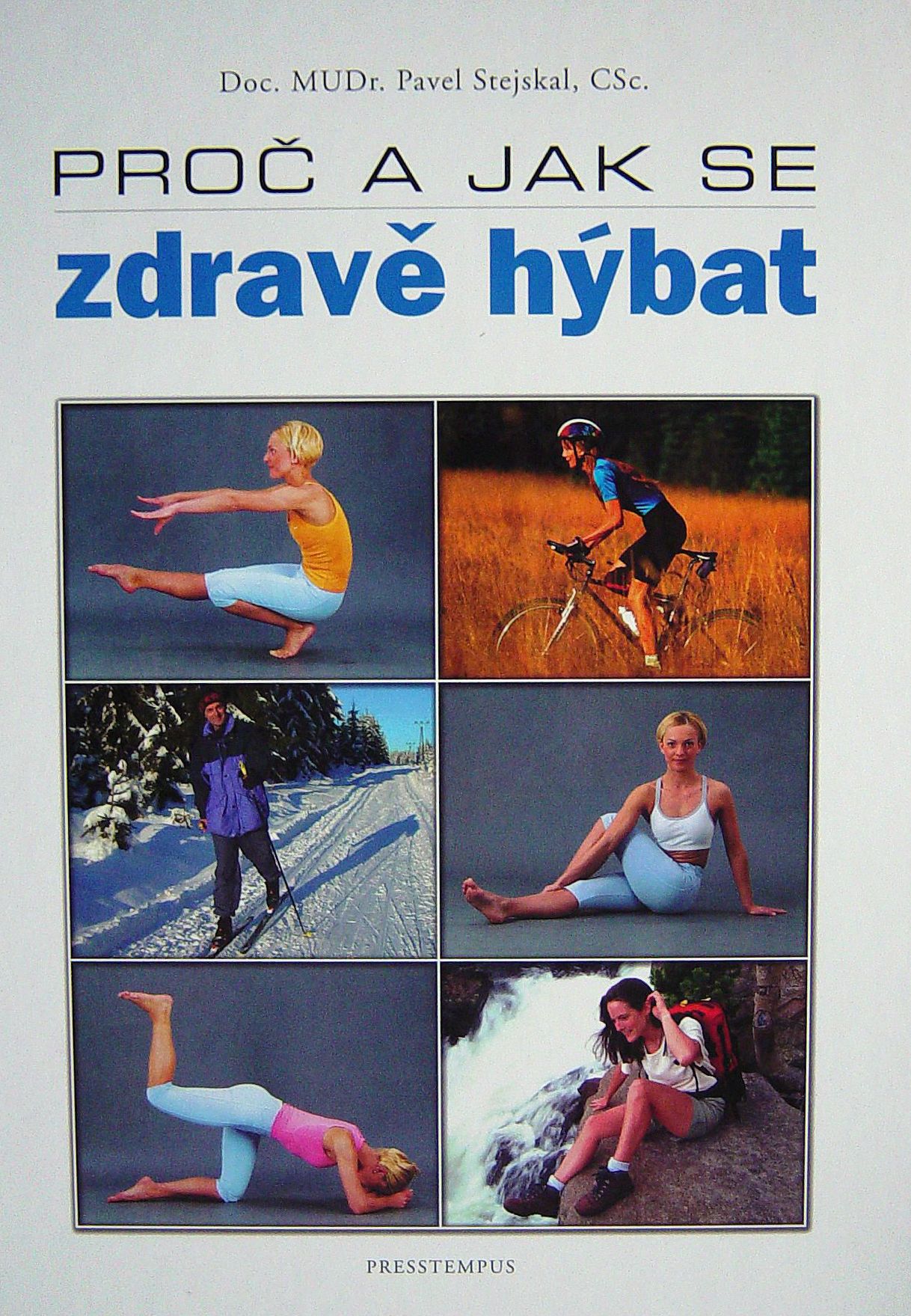 Systém zdravotních bodů
Optimalizace objemu cvičení                                 a odhad zdravotních účinků  pohybových aktivit
Redukce rizika a dosažení pozitivních zdravotních efektů pomocí pravidelného cvičení
Potřeba určitého energetického výdeje,                                                         který je zapotřebí k pozitivnímu ovlivnění zdraví
Každý týden při pohybové aktivitě                                                       spotřebovat zpočátku minimálně 10 kcal/kg, později až 25 kcal/kg
Každý týden při pohybové aktivitě                                                                 získat zpočátku minimálně 50 ZB,                                                                    později optimálně při dobrém zdravotním stavu                                   a odpovídající zdatnosti až 125 ZB
25 kcal/kg týden = 125 ZB
1 kcal/kg/týden = 5 ZB
0,2 kcal/kg/týden = 1 ZB
Energetický ekvivalent pro kyslík 4,92 kcal
VO2 = 1 L = 4,92 kcal = 5 kcal
VO2 = 0,2 L = 1 kcal
VO2 = 0,04 L = 40 ml = 0,2 kcal = 1 ZB
ZB = VO2/kg (ml) : 40
VO2/kg (ml) = ZB . 40
Spotřeba kyslíku (VO2/kg) při chůzi                             (do v = 7,259 km/h)
VO2/kg  (ml) = (0,395 . v2) + 4,268
Spotřeba kyslíku (VO2/kg) při běhu                              (od v = 7,259 km/h)
VO2/kg  (ml) = (3,749 . v) - 2,133
Chůze v = 5 km/hod
VO2/kg  (ml) = (0,395 . v2) + 4,268 = (0,395 . 25) + 4,268 = 14,143
VO2/kg (ml) / 40 = ZB
14,143 ml / 40 = 0,3536 ZB
Jak dlouho chodit pro efekt 50 ZB?
t (min) = 50 : ZB/min = 50 : 0,3536 = 141 min = 2 hod 21 min
Každodenně 20 min, obden 40 min
Jak dlouho chodit pro efekt 125 ZB?
t (min) = 125 : ZB/min = 125 : 0,3536 = 354 min = 5 hod 54 min
Každodenně 51 min, obden 101 min
Chůze v = 6 km/hod
VO2/kg  (ml) = (0,395 . v2) + 4,268 = (0,395 . 36) + 4,268 = 18,488
VO2/kg (ml) / 40 = ZB
18, 488 : 40 = 0,4622 ZB
Jak dlouho chodit pro efekt 50 ZB?
t (min) = 50 : ZB/min = 50 : 0,4622 = 108 min = 1 hod 48 min
Každodenně 16 min, obden 31 min
Jak dlouho chodit pro efekt 125 ZB?
t (min) = 125 : ZB/min = 125 : 0,4622 = 270 min = 4 hod 30 min
Každodenně 39 min, obden 77 min
Týdně 3,5krát 30 min                    = 105 min = 58,54 bodů
Každý týden při pohybové aktivitě                                                                 získat zpočátku                                                minimálně 50 ZB,                                                                    později optimálně při dobrém zdravotním stavu a odpovídající zdatnosti                                    až 125 ZB
Dosažení maximálního efektu 125 : 0,5575 = 224 min                         denně 32 min ostré chůze
Příklady
25 letý muž, BMI 24, výška 178 cm, TF klid = 68 tepů/min, běhá obden při TFc = 155  tepů/min po dobu 45 min, za týden 121 ZB.
Hmotnost: 
	BMI . výška2 = 24 . 1,78 . 1,78 = 76,04 kg
25 letý muž, BMI 24, výška 178 cm, TF klid = 68 tepů/min, běhá obden při TFc = 155  tepů/min po dobu 45 min, za týden 121 ZB.
Hmotnost: BMI . výška2 = 24 . 1,78 . 1,78 = 76,04 kg
MTR: 
	TFmax – TFklid = 220 – 25 – 68 = 127 tepů/min
25 letý muž, BMI 24, výška 178 cm, TF klid = 68 tepů/min, běhá obden při TFc = 155  tepů/min po dobu 45 min, za týden 121 ZB.
Hmotnost: BMI . výška2 = 24 . 1,78 . 1,78 = 76,04 kg
MTR: TFmax – TFklid = 220 – 25 – 68 = 127 tepů/min
% ZC: 
	100 . ((TFc – TFklid) / MTR) = 100 . (0,6850) = 68,5 %
Kolik získá ZB za jeden trénink dvacetiletý muž, který trénuje obden a za týden získá optimální počet ZB?
Optimální počet ZB = 125
ZB za trénink = ZB za týden / počet tréninků za týden = 125 / 3,5 = 35,71 ZB
25 letý muž, BMI 24, výška 178 cm, TF klid = 68 tepů/min, běhá obden při TFc = 155  tepů/min po dobu 45 min, za týden 121 ZB.
Hmotnost: BMI . výška2 = 24 . 1,78 . 1,78 = 76,04 kg
MTR: TFmax – TFklid = 220 – 25 – 68 = 127 tepů/min
% ZC: 100 . ((TFc – TFklid) / MTR) = 100 . (0,6850) = 68,5 %
ZB/trénink: 
	121 / 3,5 = 34,57 ZB
Kolik vydá v tréninku energie 187 cm vysoký muž, který za něj získá 34,8 ZB a má BMI = 30 kg/m2?
BMI = hmotnost / výška2
hmotnost = BMI . výška2 = 30 .  3,497= 104,9 kg 
ZB = 5 . EV / hmotnost 
EV = (ZB . hmotnost) / 5 = (34,8 . 104,9) / 5 = 730,1 kcal 

Jak vysoká je žena (BMI = 22kg/m2), která za trénink vydá 372 kcal a získá 30 ZB?
EV . 5 = ZB . hmotnost
Hmotnost = 5EV / ZB = 5 . 372 / 30 = 62 kg
BMI = hmotnost / výška2
BMI . výška2 = hmotnost
Výška2 = hmotnost / BMI
Výška = odmocnina (hmotnost / BMI) = odmocnina 2,818 = 1,68 m = 168 cm
5 ZB = 1 kcal/kg 
Počet ZB = 5 x (energetický výdej / hmotnost)
ZB x hmotnost = 5 x EV
Hmotnost = 5 x EV/ ZB
1 ZB = VO2/kg (ml) : 40
VO2/kg (ml) = ZB . 40
Chůze VO2/kg  (ml) = (0,395 . v2) + 4,268
Běh VO2/kg  (ml) = (3,749 . v) - 2,133
1 kcal/kg/týden = 5 ZB
0,2 kcal/kg/týden = 1 ZB
VO2 = 0,2 L = 1 kcal
VO2 = 0,04 L = 40 ml = 0,2 kcal = 1 ZB
25 letý muž, BMI 24, výška 178 cm, TF klid = 68 tepů/min, běhá obden při TFc = 155  tepů/min po dobu 45 min, za týden 121 ZB.
Hmotnost: BMI . výška2 = 24 . 1,78 . 1,78 = 76,04 kg
MTR: TFmax – TFklid = 220 – 25 – 68 = 127 tepů/min
% ZC: 100 . ((TFc – TFklid) / MTR) = 100 . (0,6850) = 68,5 %
ZB/trénink: 121 / 3,5 = 34,57 ZB
EV/trénink: 
	(ZB . hmotnost) / 5 = (34,57 . 76,04) / 5 = 525,74 kcal
1 ZB = VO2/kg (ml) : 40
VO2/kg (ml) = ZB . 40
Chůze VO2/kg  (ml) = (0,395 . v2) + 4,268
Běh VO2/kg  (ml) = (3,749 . v) - 2,133
1 kcal/kg/týden = 5 ZB
0,2 kcal/kg/týden = 1 ZB
VO2 = 0,2 L = 1 kcal
VO2 = 0,04 L = 40 ml = 0,2 kcal = 1 ZB
Jakou má VO2/kg.min muž (BMI = 22,6 kg/m2, výška 182 cm) při půlhodinovém tréninku, jestliže za něj získá 15 ZB?
BMI = hmotnost / výška2
hmotnost = BMI . výška2 = 22,6 . 1,82 . 1,82 = 74,9 kg
ZB = 5 . EV / hmotnost
EV = (ZB . hmotnost) / 5 = (15 . 74,9) / 5 = 224,7 kcal
EV = 5 . VO2 
VO2 = EV / 5 = 224,7 / 5 = 44,94 L
Za 30 min = 44,9 L, za 1 min = 44,94 / 30 = 1,498 L = 1498 ml
VO2 /min = 1498
VO2 /kg.min = 1498 / 74,9 = 20 ml/kg.min
1 ZB = VO2/kg (ml) : 40
VO2/kg (ml) = ZB . 40
Chůze VO2/kg  (ml) = (0,395 . v2) + 4,268
Běh VO2/kg  (ml) = (3,749 . v) - 2,133
1 kcal/kg/týden = 5 ZB
0,2 kcal/kg/týden = 1 ZB
VO2 = 0,2 L = 1 kcal
VO2 = 0,04 L = 40 ml = 0,2 kcal = 1 ZB
25 letý muž, BMI 24, výška 178 cm, TF klid = 68 tepů/min, běhá obden při TFc = 155  tepů/min po dobu 45 min, za týden 121 ZB.
Hmotnost: BMI . výška2 = 24 . 1,78 . 1,78 = 76,04 kg
MTR: TFmax – TFklid = 220 – 25 – 68 = 127 tepů/min
% ZC: 100 . ((TFc – TFklid) / MTR) = 100 . (0,6850) = 68,5 %
ZB/trénink: 121 / 3,5 = 34,57 ZB
EV/trénink: (ZB . hmotnost) / 5 = (34,57 . 76,04( / 5 = 525,74 kcal 
VO2/trénink: 
	VO2 = EV / 5 = 525,74 / 5 = 105,15 L
25 letý muž, BMI 24, výška 178 cm, TF klid = 68 tepů/min, běhá obden při TFc = 155  tepů/min po dobu 45 min, za týden 121 ZB.
Hmotnost: BMI . výška2 = 24 . 1,78 . 1,78 = 76,04 kg
MTR: TFmax – TFklid = 220 – 25 – 68 = 127 tepů/min
% ZC: 100 . ((TFc – TFklid) / MTR) = 100 . (0,6850) = 68,5 %
ZB/trénink: 121 / 3,5 = 34,57 ZB
EV/trénink: (ZB . hmotnost) / 5 = (34,57 . 76,04( / 5 = 525,74 kcal 
VO2/trénink: VO2 = EV / 5 = 525,74 / 5 = 105,15 L
VO2/kg.min: 
	VO2 /min = VO2/trénink / trvání tréninku = 105,15 / 45 = 2,3367 L = 30,73 ml/kg.min
Jakou má VO2/kg max 22letý muž (TFklid = 60 tepů/min, výška 184 cm,
BMI = 23 kg/m2), který měl při 40min tréninku TFc = 164 tepů/min a získal v tomto tréninku 39 ZB?
Hmotnost = BMI . výška2 = 23 . 1,84 . 1,84 = 77,9 kg
MTR = TFmax – TFklid = 220 – 22 – 60 = 138 tepů/min
ZC % = 100 . (TFc – TFklid) / MTR = 100 . (164 – 60) / 138 =
	= 104 / 138 = 75,4 %
ZB = 5EV/hmotnost
EV = (ZB . hmotnost) / 5 = (39 . 77,9) / 5 = 607,6 kcal
VO2 = EV / 5 = 121,5 L
VO2/min = 121,5 L za 40 min, za 1 min = 121,5 / 40 = 3,038 L = 3038 ml
VO2/kg.min = 3038 ml / kg = 3038 / 77,9 = 39 ml
VO2/kg.min 39 ml = 75,4 %, 
VO2/kg max (100 %) = 100 . (39 / 75,4) = 51,7 ml/kg.min
25 letý muž, BMI 24, výška 178 cm, TF klid = 68 tepů/min, běhá obden při TFc = 155  tepů/min po dobu 45 min, za týden 121 ZB.
Hmotnost: BMI . výška2 = 24 . 1,78 . 1,78 = 76,04 kg
MTR: TFmax – TFklid = 220 – 25 – 68 = 127 tepů/min
% ZC: 100 . ((TFc – TFklid) / MTR) = 100 . (0,6850) = 68,5 %
ZB/trénink: 121 / 3,5 = 34,57 ZB
EV/trénink: (ZB . hmotnost) / 5 = (34,57 . 76,04( / 5 = 525,74 kcal 
VO2/trénink: VO2 = EV / 5 = 525,74 / 5 = 105,15 L
VO2/kg.min: VO2 /min = VO2/trénink / trvání tréninku = 105,15 / 45 = 2,3367 L = 30,73 ml/kg.min 
VO2/kg max: 
	30,73 ml = 68,5 %, VO2/kg.min max = (30,73 / 68,5) . 100 = 44,86
1 ZB = VO2/kg (ml) : 40
VO2/kg (ml) = ZB . 40
Chůze VO2/kg  (ml) = (0,395 . v2) + 4,268
Běh VO2/kg  (ml) = (3,749 . v) - 2,133
1 kcal/kg/týden = 5 ZB
0,2 kcal/kg/týden = 1 ZB
VO2 = 0,2 L = 1 kcal
VO2 = 0,04 L = 40 ml = 0,2 kcal = 1 ZB
Jakou by měla mít optimální TFc při 45min cvičení 25letá
žena (VO2/kg max = 38,5 ml, hmotnost = 65 kg, TFklid = 69 tepů/min), která za ně získá 30,76 ZB?
EV = (ZB . hmotnost) / 5 = (30,76 . 65) / 5 = 399,88 kcal
VO2 = EV / 5 = 399,88 / 5 = 79,98 L
VO2/kg.min = 79,98 / 65 / 45 = 0,027344 L = 27,34 ml
% VO2/kg.min = VO2/kg.min / VO2/kg.min max = 
	= 27,34 / 38,5 = 71 %
MTR = TFmax – TFklid = 220 – 25 – 69 = 126 tepů/min
71 % MTR = 0,71 . 126 = 89 tepů/min
TFc = TFklid + TF při 71 % MTR = 69 + 89 = 158 tepů/min
1 ZB = VO2/kg (ml) : 40
VO2/kg (ml) = ZB . 40
Chůze VO2/kg  (ml) = (0,395 . v2) + 4,268
Běh VO2/kg  (ml) = (3,749 . v) - 2,133
1 kcal/kg/týden = 5 ZB
0,2 kcal/kg/týden = 1 ZB
VO2 = 0,2 L = 1 kcal
VO2 = 0,04 L = 40 ml = 0,2 kcal = 1 ZB
25 letý muž, BMI 24, výška 178 cm, TF klid = 68 tepů/min, běhá obden při TFc = 155  tepů/min po dobu 45 min, za týden 121 ZB.
Hmotnost: BMI . výška2 = 24 . 1,78 . 1,78 = 76,04 kg
MTR: TFmax – TFklid = 220 – 25 – 68 = 127 tepů/min
% ZC: 100 . ((TFc – TFklid) / MTR) = 100 . (0,6850) = 68,5 %
ZB/trénink: 121 / 3,5 = 34,57 ZB
EV/trénink: (ZB . hmotnost) / 5 = (34,57 . 76,04( / 5 = 525,74 kcal 
VO2/trénink: VO2 = EV / 5 = 525,74 / 5 = 105,15 L
VO2/kg.min: VO2 /min = VO2/trénink / trvání tréninku = 105,15 / 45 = 2,3367 L = 30,73 ml/kg.min 
VO2/kg max: 30,73 ml = 68,5 %, VO2/kg.min max = (30,73 / 68,5) . 100 = 44,86 
Optimální TFc: 
	% ZC = 60 + (VO2/kg.min max / 3,5) = 60 + 12,82 = 72,82 %
1 ZB = VO2/kg (ml) : 40
VO2/kg (ml) = ZB . 40
Chůze VO2/kg  (ml) = (0,395 . v2) + 4,268
Běh VO2/kg  (ml) = (3,749 . v) - 2,133
1 kcal/kg/týden = 5 ZB
0,2 kcal/kg/týden = 1 ZB
VO2 = 0,2 L = 1 kcal
VO2 = 0,04 L = 40 ml = 0,2 kcal = 1 ZB
Jakou průměrnou rychlost pohybu má žena, která trénuje obden 45 minut a získá za týden 98,012 ZB?
ZB/min = 98,012 / 3,5 / 45 = 0,6223
To odpovídá rychlosti 7,1 km/hod
1 ZB = VO2/kg (ml) : 40
VO2/kg (ml) = ZB . 40
Chůze VO2/kg  (ml) = (0,395 . v2) + 4,268
Běh VO2/kg  (ml) = (3,749 . v) - 2,133
1 kcal/kg/týden = 5 ZB
0,2 kcal/kg/týden = 1 ZB
VO2 = 0,2 L = 1 kcal
VO2 = 0,04 L = 40 ml = 0,2 kcal = 1 ZB
25 letý muž, BMI 24, výška 178 cm, TF klid = 68 tepů/min, běhá obden při TFc = 155  tepů/min po dobu 45 min, za týden 121 ZB.
Hmotnost: BMI . výška2 = 24 . 1,78 . 1,78 = 76,04 kg
MTR: TFmax – TFklid = 220 – 25 – 68 = 127 tepů/min
% ZC: 100 . ((TFc – TFklid) / MTR) = 100 . (0,6850) = 68,5 %
ZB/trénink: 121 / 3,5 = 34,57 ZB
EV/trénink: (ZB . hmotnost) / 5 = (34,57 . 76,04( / 5 = 525,74 kcal 
VO2/trénink: VO2 = EV / 5 = 525,74 / 5 = 105,15 L
VO2/kg.min: VO2 /min = VO2/trénink / trvání tréninku = 105,15 / 45 = 2,3367 L = 30,73 ml/kg.min 
VO2/kg max: 30,73 ml = 68,5 %, VO2/kg.min max = (30,73 / 68,5) . 100 = 44,86 
Optimální TFc: % ZC = 60 + (VO2/kg.min max / 3,5) = 60 + 12,82 = 72,82 %
Rychlost pohybu: 
	ZB/min = ZB/trénink / 45 = 34,57 / 45 = 0,7682 ZB/min = 8,6 – 8,7 km/hod (viz tabulka)
1 ZB = VO2/kg (ml) : 40
VO2/kg (ml) = ZB . 40
Chůze VO2/kg  (ml) = (0,395 . v2) + 4,268
Běh VO2/kg  (ml) = (3,749 . v) - 2,133
1 kcal/kg/týden = 5 ZB
0,2 kcal/kg/týden = 1 ZB
VO2 = 0,2 L = 1 kcal
VO2 = 0,04 L = 40 ml = 0,2 kcal = 1 ZB
25 letý muž, BMI 24, výška 178 cm, TF klid = 68 tepů/min, běhá obden při TFc = 155  tepů/min po dobu 45 min, za týden 121 ZB.
Hmotnost: BMI . výška2 = 24 . 1,78 . 1,78 = 76,04 kg
MTR: TFmax – TFklid = 220 – 25 – 68 = 127 tepů/min
% ZC: 100 . ((TFc – TFklid) / MTR) = 100 . (0,6850) = 68,5 %
ZB/trénink: 121 / 3,5 = 34,57 ZB
EV/trénink: (ZB . hmotnost) / 5 = (34,57 . 76,04( / 5 = 525,74 kcal 
VO2/trénink: VO2 = EV / 5 = 525,74 / 5 = 105,15 L
VO2/kg.min: VO2 /min = VO2/trénink / trvání tréninku = 105,15 / 45 = 2,3367 L = 30,73 ml/kg.min 
VO2/kg max: 30,73 ml = 68,5 %, VO2/kg.min max = (30,73 / 68,5) . 100 = 44,86 
Optimální TFc: % ZC = 60 + (VO2/kg.min max / 3,5) = 60 + 12,82 = 72,82 %
Rychlost pohybu: ZB/min = ZB/trénink / 45 = 34,57 / 45 = 0,7682 ZB/min = 8,6 – 8,7 km/hod (viz tabulka)
Optimální rychlost pohybu: 
	Optimální % ZC = 72,82. Optimální VO2/kg při tréninku = 0,7282 . 44,86 = 
	32,67 ml. Optimální EV/kg.min = 32,67 . 5 = 163,34 cal = 0,16334 kcal. 
	ZB = 5 . EV = 0,8167 ZB =  9,01 km/hod
1 ZB = VO2/kg (ml) : 40
VO2/kg (ml) = ZB . 40
Chůze VO2/kg  (ml) = (0,395 . v2) + 4,268
Běh VO2/kg  (ml) = (3,749 . v) - 2,133
1 kcal/kg/týden = 5 ZB
0,2 kcal/kg/týden = 1 ZB
VO2 = 0,2 L = 1 kcal
VO2 = 0,04 L = 40 ml = 0,2 kcal = 1 ZB
25 letý muž, BMI 24, výška 178 cm, TF klid = 68 tepů/min, běhá obden při TFc = 155  tepů/min po dobu 45 min, za týden 121 ZB.
Hmotnost: BMI . výška2 = 24 . 1,78 . 1,78 = 76,04 kg
MTR: TFmax – TFklid = 220 – 25 – 68 = 127 tepů/min
% ZC: 100 . ((TFc – TFklid) / MTR) = 100 . (0,6850) = 68,5 %
ZB/trénink: 121 / 3,5 = 34,57 ZB
EV/trénink: (ZB . hmotnost) / 5 = (34,57 . 76,04( / 5 = 525,74 kcal 
VO2/trénink: VO2 = EV / 5 = 525,74 / 5 = 105,15 L
VO2/kg.min: VO2 /min = VO2/trénink / trvání tréninku = 105,15 / 45 = 2,3367 L = 30,73 ml/kg.min 
VO2/kg max: 30,73 ml = 68,5 %, VO2/kg.min max = (30,73 / 68,5) . 100 = 44,86 
Optimální TFc: % ZC = 60 + (VO2/kg.min max / 3,5) = 60 + 12,82 = 72,82 %
Rychlost pohybu: ZB/min = ZB/trénink / 45 = 34,57 / 45 = 0,7682 ZB/min = 8,6 – 8,7 km/hod (viz tabulka)
Optimální rychlost pohybu: Optimální % ZC = 72,82. Optimální VO2/kg při tréninku = 0,7282 . 44,86 = 32,67 ml. Optimální EV/kg.min = 32,67 . 5 = 163,34 cal = 0,16334 kcal. ZB = 5 . EV = 0,8167 ZB =  9,01 km/hod
Energetický výdej/kg týden: 
	(EV = ZB . Hmotnost) / 5 = (121 . 76,04) / 5 = 9200,84 / 5 = 1840,2 kcal = 24,2 kcal/kg; totéž jako EV = ZB / 5 = 121 / 5 = 24,2 kcal/kg
1 ZB = VO2/kg (ml) : 40
VO2/kg (ml) = ZB . 40
Chůze VO2/kg  (ml) = (0,395 . v2) + 4,268
Běh VO2/kg  (ml) = (3,749 . v) - 2,133
1 kcal/kg/týden = 5 ZB
0,2 kcal/kg/týden = 1 ZB
VO2 = 0,2 L = 1 kcal
VO2 = 0,04 L = 40 ml = 0,2 kcal = 1 ZB
25 letý muž, BMI 24, výška 178 cm, TF klid = 68 tepů/min, běhá obden při TFc = 155  tepů/min po dobu 45 min, za týden 121 ZB.
Hmotnost: BMI . výška2 = 24 . 1,78 . 1,78 = 76,04 kg
MTR: TFmax – TFklid = 220 – 25 – 68 = 127 tepů/min
% ZC: 100 . ((TFc – TFklid) / MTR) = 100 . (0,6850) = 68,5 %
ZB/trénink: 121 / 3,5 = 34,57 ZB
EV/trénink: (ZB . hmotnost) / 5 = (34,57 . 76,04( / 5 = 525,74 kcal 
VO2/trénink: VO2 = EV / 5 = 525,74 / 5 = 105,15 L
VO2/kg.min: VO2 /min = VO2/trénink / trvání tréninku = 105,15 / 45 = 2,3367 L = 30,73 ml/kg.min 
VO2/kg max: 30,73 ml = 68,5 %, VO2/kg.min max = (30,73 / 68,5) . 100 = 44,86 
Optimální TFc: % ZC = 60 + (VO2/kg.min max / 3,5) = 60 + 12,82 = 72,82 %
Rychlost pohybu: ZB/min = ZB/trénink / 45 = 34,57 / 45 = 0,7682 ZB/min = 8,6 – 8,7 km/hod (viz tabulka)
Optimální rychlost pohybu: Optimální % ZC = 72,82. Optimální VO2/kg při tréninku = 0,7282 . 44,86 = 32,67 ml. Optimální EV/kg.min = 32,67 . 5 = 163,34 cal = 0,16334 kcal. ZB = 5 . EV = 0,8167 ZB =  9,01 km/hod
Energetický výdej/kg týden: (EV = ZB . Hmotnost) / 5 = (121 . 76,04) / 5 = 9200,84 / 5 = 1840,2 kcal = 24,2 kcal/kg; totéž jako EV = ZB / 5 = 121 / 5 = 24,2 kcal/kg
1 ZB = VO2/kg (ml) : 40
VO2/kg (ml) = ZB . 40
Chůze VO2/kg  (ml) = (0,395 . v2) + 4,268
Běh VO2/kg  (ml) = (3,749 . v) - 2,133
1 kcal/kg/týden = 5 ZB
0,2 kcal/kg/týden = 1 ZB
VO2 = 0,2 L = 1 kcal
VO2 = 0,04 L = 40 ml = 0,2 kcal = 1 ZB
22 letá žena, BMI 24,5, výška 173 cm, TF klid = 63 tepů/min, běhá obden při TFc = 165  tepů/min po dobu 35 min, za týden 125 ZB.
Hmotnost:
MTR:
% ZC:
ZB/trénink:
EV/trénink:
VO2/trénink:
VO2/kg.min:
VO2/kg max:
Optimální TFc:
Rychlost pohybu:
Optimální rychlost pohybu:
Energetický výdej/kg týden:
1 ZB = VO2/kg (ml) : 40
VO2/kg (ml) = ZB . 40
Chůze VO2/kg  (ml) = (0,395 . v2) + 4,268
Běh VO2/kg  (ml) = (3,749 . v) - 2,133
1 kcal/kg/týden = 5 ZB
0,2 kcal/kg/týden = 1 ZB
VO2 = 0,2 L = 1 kcal
VO2 = 0,04 L = 40 ml = 0,2 kcal = 1 ZB
Žena 45 let měří 163 cm a má BMI = 28,22 kg/m2, VO2/kg max = 29,70 ml a SF v klidu 72 tepů/min. Trénuje obden 40 min a na tréninku má průměrnou SF = 135 tepů/min.
Jakou má hmotnost?
Jakou má maximální tepovou rezervu?
Na kolik procent je při cvičení zatížena?
Jakou má energetickou spotřebu za jeden trénink?
Jakou má energetickou spotřebu vztaženou na 1 kg hmotnosti za týdenní trénink?
Kolik získá ZB za týdenní trénink?
Trénuje optimální intenzitou?
Trénuje optimálním objemem?
1 ZB = VO2/kg (ml) : 40
VO2/kg (ml) = ZB . 40
Chůze VO2/kg  (ml) = (0,395 . v2) + 4,268
Běh VO2/kg  (ml) = (3,749 . v) - 2,133
1 kcal/kg/týden = 5 ZB
0,2 kcal/kg/týden = 1 ZB
VO2 = 0,2 L = 1 kcal
VO2 = 0,04 L = 40 ml = 0,2 kcal = 1 ZB